ECONOMICS
CH-4 MONEY AND CREDIT
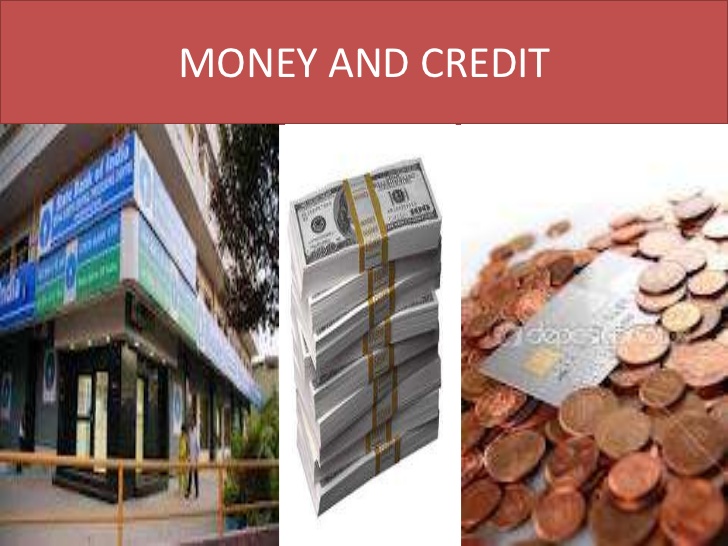 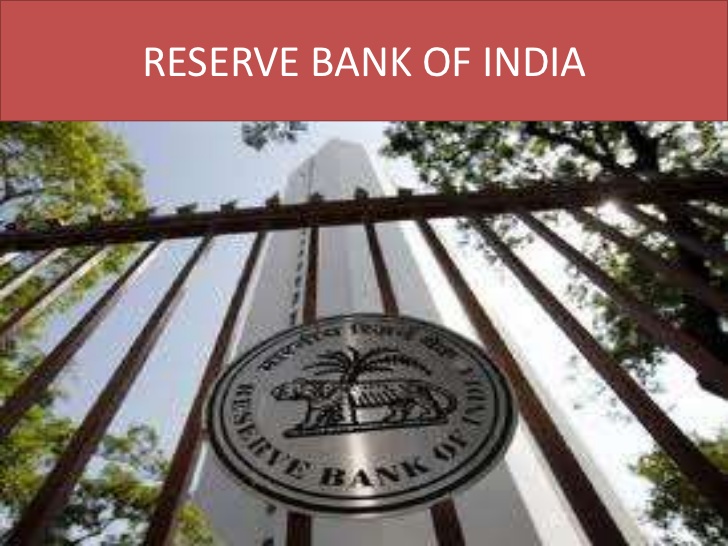 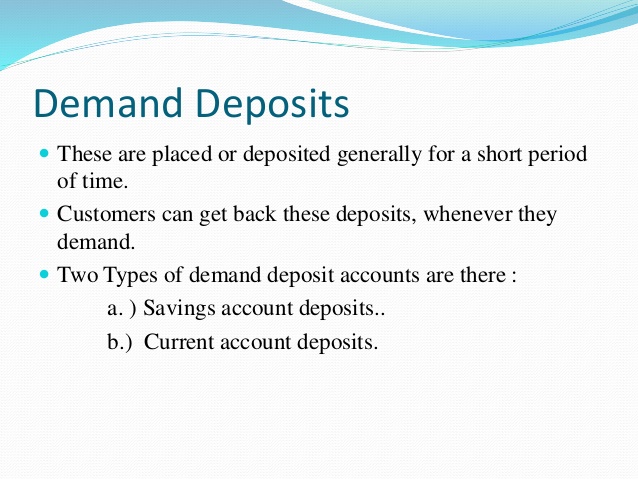 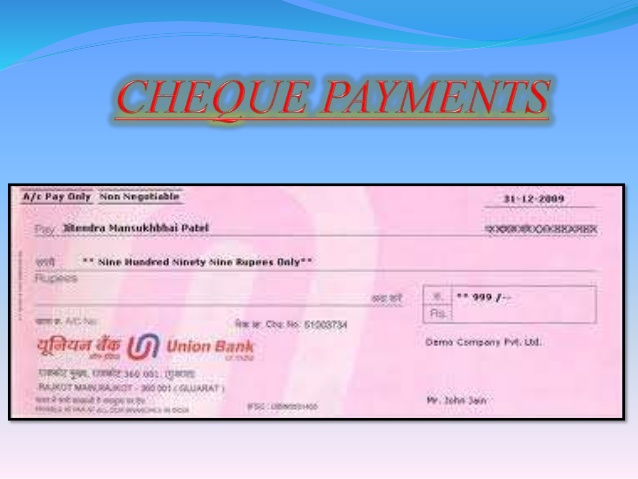 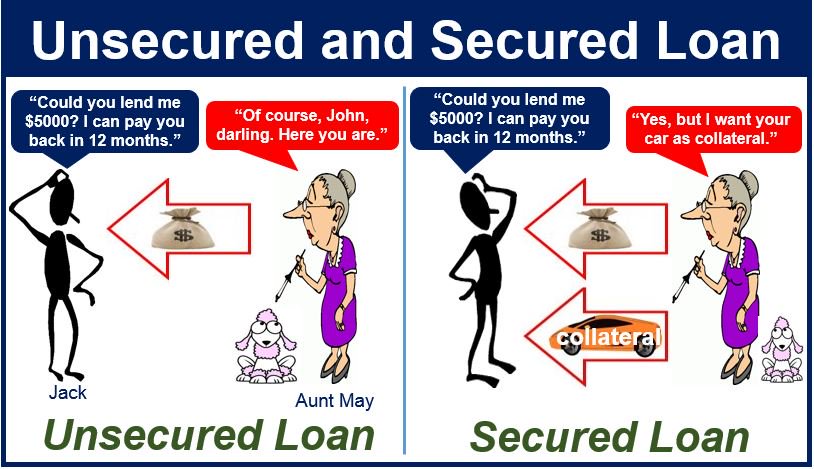 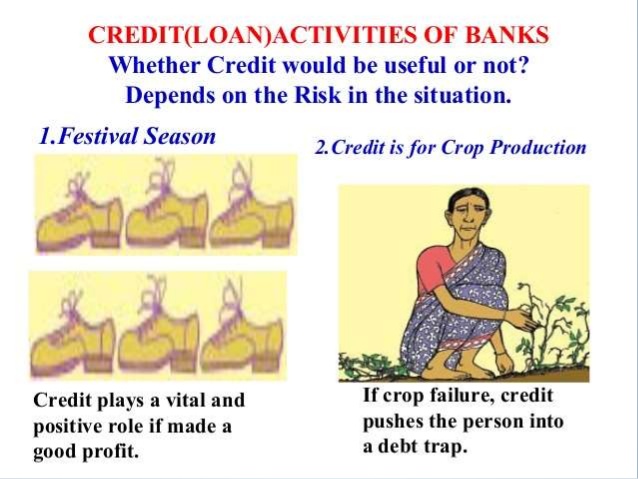 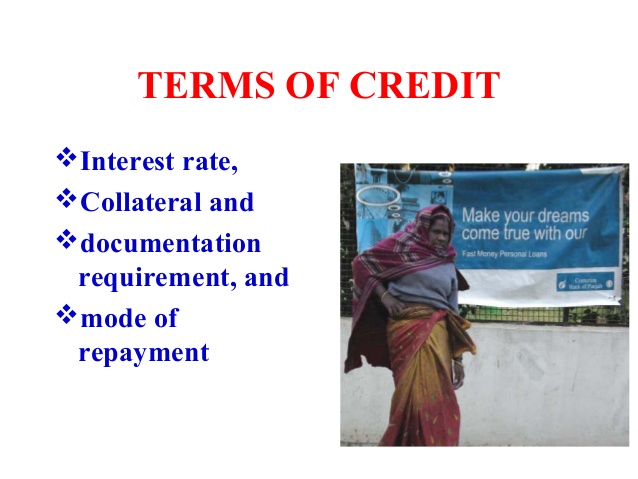 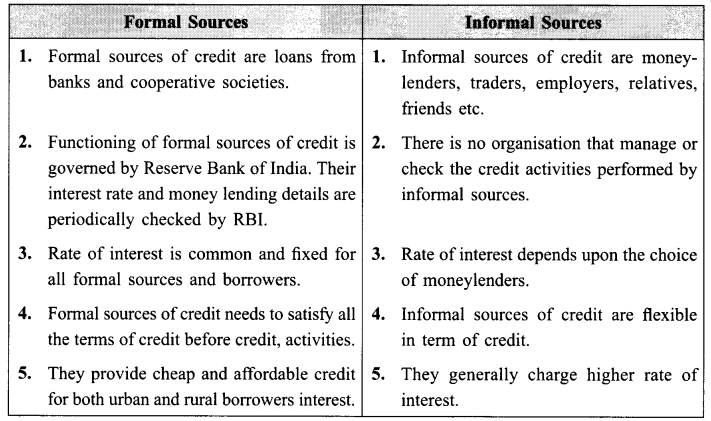